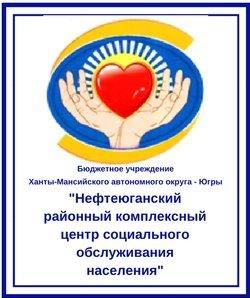 Бюджетное учреждение Ханты-Мансийского                                              
 автономного округа - Югры «Нефтеюганский районный комплексный центр социального обслуживания населения»  
                              
                         предлагает услуги пункта проката технических средств  реабилитации (во временное пользование) гражданам, нуждающимся в средствах реабилитации в соответствии с индивидуальной программой реабилитации или абилитации, а также по медицинским показаниям (в том числе перенесшим травмы, хирургические операции), на период реабилитации при предъявлении следующих документов: 
- паспорта или иного документа, удостоверяющего личность гражданина, место регистрации; 
- документа, подтверждающего нуждаемость в техническом средстве реабилитации (справка об установлении инвалидности; индивидуальная программа реабилитации или абилитации инвалида, ребенка-инвалида; медицинское заключение лечащего врача). 
 Мы ждем Вас по адресу: 
пгт.Пойковский, 1 микрорайон, 37/1 дом (1 этаж)
 Телефон для справок:  8(3463) 215-175  











http://www.zabota.usonnf.ru                                         https://vk.com/socuslugi.ugra
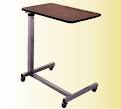 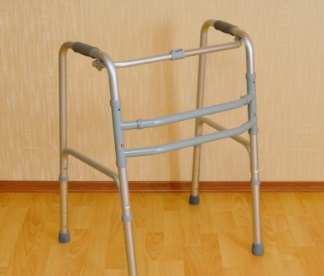 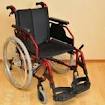 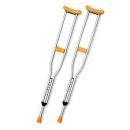 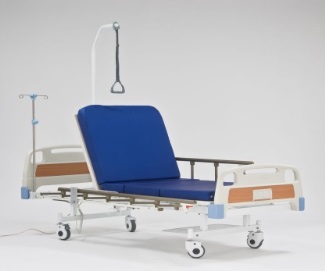 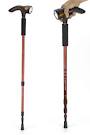